স্বাগতম
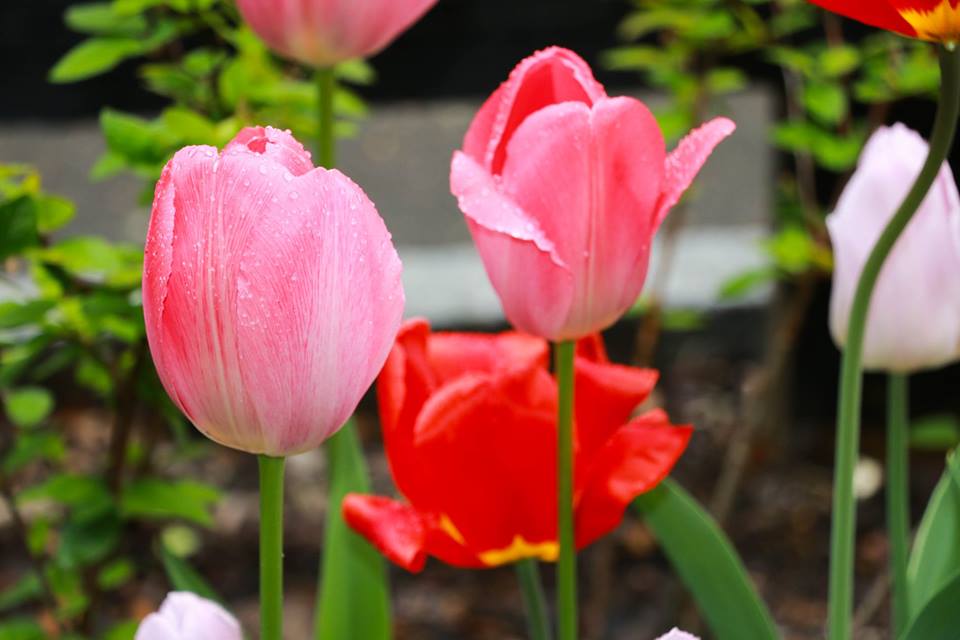 মোঃ তৌহিদুল ইসলামসহকারি শিক্ষকদঃহরিরামপুর সরকারি প্রাথমিক বিদ্যালয়কাটলা হাট, বিরামপুর,দিনাজপুর।
শ্রেণিঃ ১ম
বিষয়ঃ বাংলা
পাঠঃ বণ শিখিঃ অ, আ
শিখনফল
এই পাঠ শেষে শিক্ষার্থীরা _____________
১.১.১ বাক্য ও শব্দে ব্যবহৃত বাংলা বর্ণমালার ধ্বনি স্পষ্ট ও 
শুদ্ধভাবে বলতে পারবে।
১.১.৩ বাক্য ও শব্দে ব্যবহৃত বাংলা বর্ণমালার ধ্বনি মনোযোগ সহকারে শুনবে ও মনে রাখবে।
আজকের পাঠ
বণ শিখিঃ অ, আ
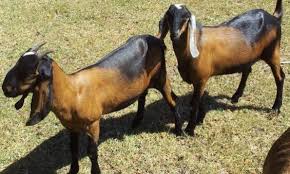 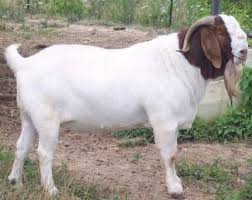 অজ আসে
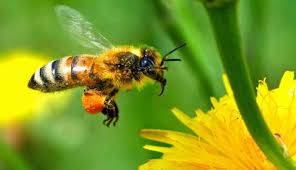 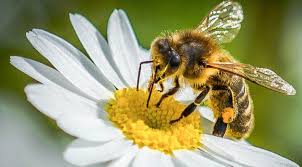 অলি হাসে
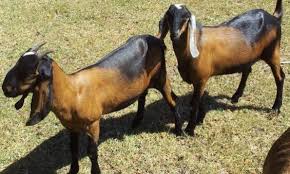 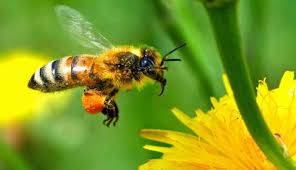 অজ
অলি
অ
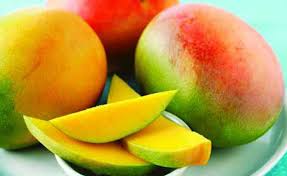 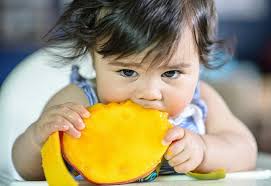 আম খাই
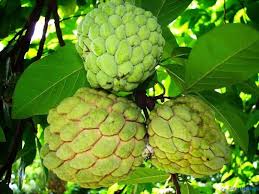 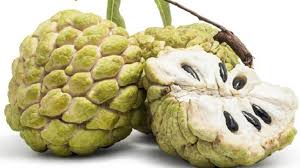 আতা চাই
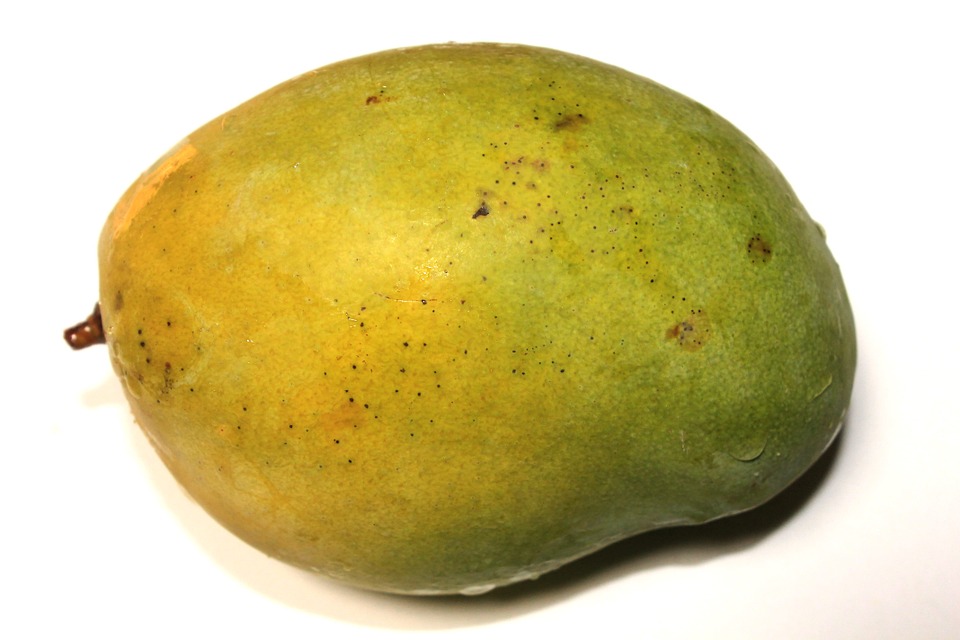 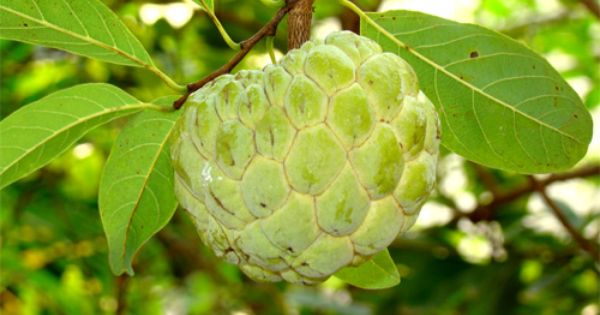 আম
আতা
আ
পাঠ্য বই সংযোগ
পৃষ্ঠা নং-১১
শিক্ষকের পাঠ
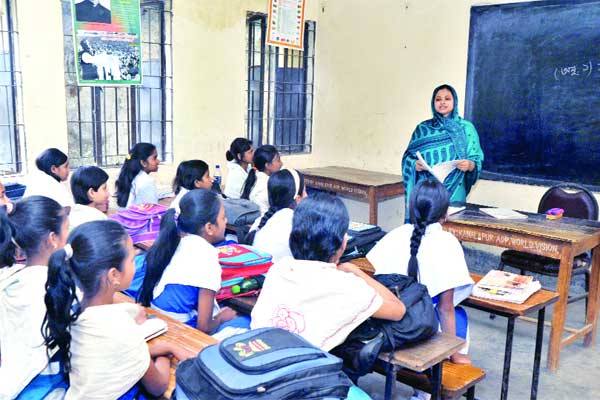 শিক্ষার্থীর পাঠ
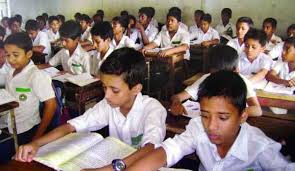 দলীয় কাজ
শিক্ষার্থীরা কয়েকটা দলে ভাগ হয়ে পাঠ্যাংশে উল্লেখিত ছবিগুলো নিয়ে আলোচনা করবে।
মৌখিক মূল্যায়নঃ
পাঠে উল্লেখিত স্বরবর্ণ দুইটি দেখিয়ে শিক্ষার্থীদের দলে এবং প্রত্যেক কে আলাদা ভাবে স্পষ্ট ও শুদ্ধভাবে উচ্চারন করতে বলব
নিরাময়
দুর্বল শিক্ষার্থী চিহ্নিত করে নিরাময়মূলক ব্যবস্থা গ্রহন করব।
ধন্যবাদ
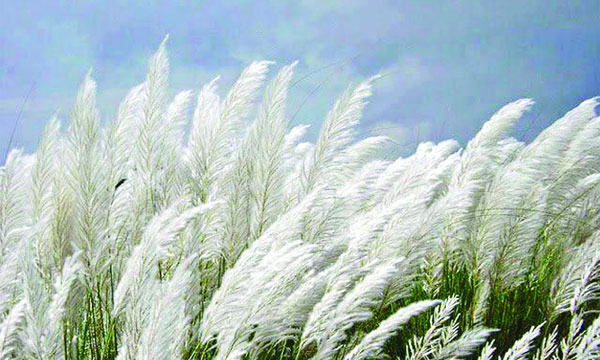